Relatório Detalhado - 3º Quadrimestre 2021
Proteção à Saúde e Vigilâncias
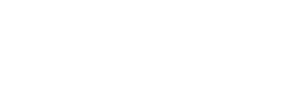 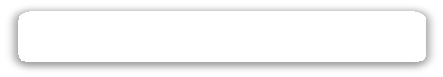 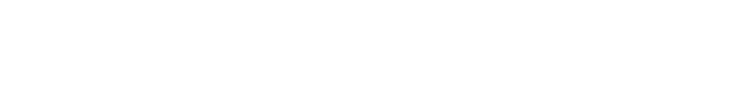 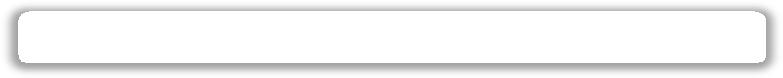 ZOONOSES
CEREST e VIGILÂNCIA AMBIENTAL
ADOÇÃO DE ANIMAIS
10 animais
AÇÕES EDUCATIVAS
49 vistorias e orientações
11 palestra
4.467 pessoas orientadas
ESTERILIZAÇÃO DE CÃES E GATOS         CCZ E CASTRA MÓVEL
1.586 animais esterilizados
VACINAÇÃO ANTIRRÁBICA
2.235 animais vacinados no ccz e clínicas articulares
Relatório Detalhado - 3º Quadrimestre 2021
Proteção à Saúde e Vigilâncias
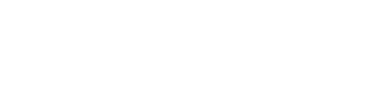 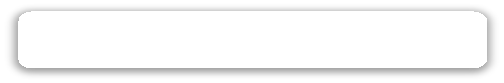 ARBOVIROSES
Imóveis trabalhados para prevenção da Dengue
Chikungunya, Zika vírus, Febre Amarela
Fonte: DVE/SBC, *dados preliminares 04/05/2021
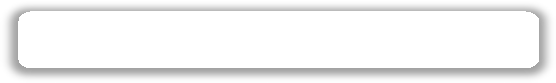 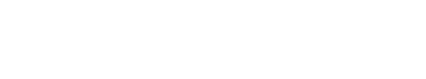 VIGILÂNCIA SANITÁRIA
Fonte: DPSV/CCZ *Dados preliminares
AÇÕES

Atualização do Plano de Ação  Municipal de Controle da  Dengue;

Criação de Plano de Ação  Municipal de Manejo e  Controle de Escorpião.